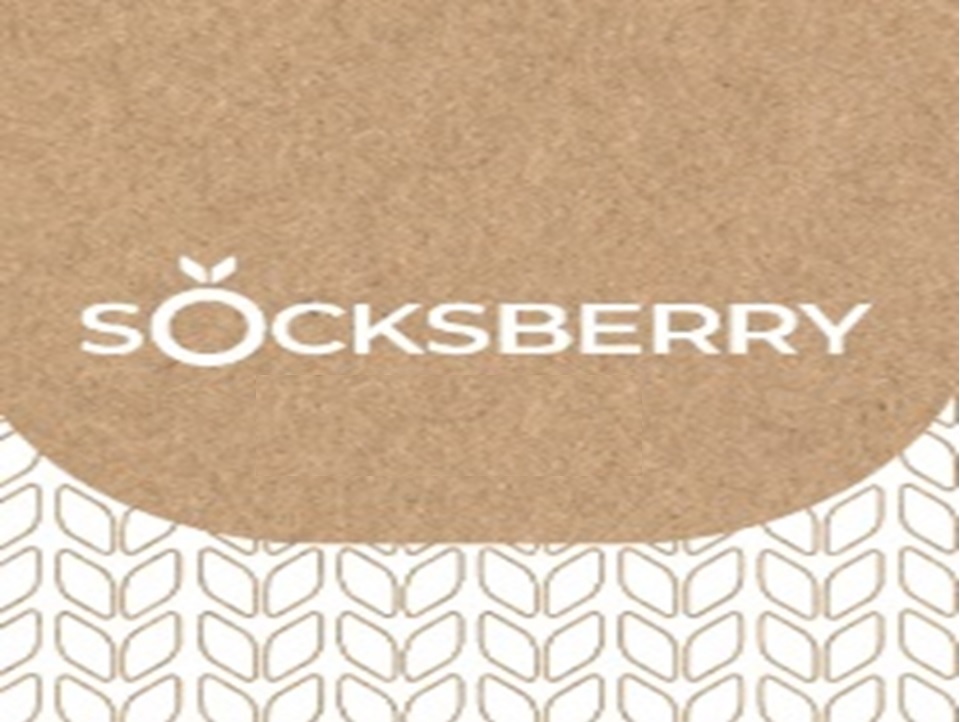 SOCKSBERRYПроизводство носочных изделий
История бренда SOCKSBERRY началась в 1999 году с открытия небольшой фабрики  на территории военного городка в Ленинградской области.
Сегодня производство  является одним из лидеров на рынке носочной продукции по всей территории России.
Основная специализация – изготовление и оптовая торговля носочными изделиями высокого качества по доступным ценам.
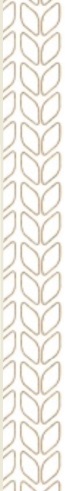 25 ЛЕТ ОПЫТА РАБОТЫ
С 1999 года наша компания существенно расширила модельную линейку продукции. В нашем ассортименте есть всё: от простых однотонных носков, до уникальных, профессиональных спортивных моделей. От самых маленьких, детских носочков от 3 лет, до редких больших мужских  размеров.
 Мы преодолеваем стереотипы, связанные с обыденностью носков, выпуская разнообразные дизайнерские коллекции для работы, активного спорта и уютного отдыха.
   Команда дизайнеров, технологов и мастеров конструирует сложные и изысканные модели, интересные и в тоже время доступные нашим покупателям.
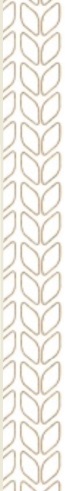 Технологии и производствоКомпания Альянс Групп непрерывно совершенствует технологии вязки и пошива носков, и может по праву гордиться своим производством:
* Мощный производственный комплекс площадью 1600 кв м
* Высокие технологии пошива соответствующие как мировым стандартам, так и привычному всем нам ГОСТу
* Ручной контроль качества на всех этапах производства
* Использование качественной пряжи от ведущих производителей
* Соответствие мировым тенденциям модной индустрии
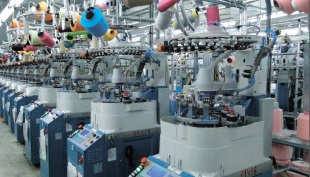 Продукция компании производится на современном 
высококлассном  итальянском оборудовании 
фирмы «LONATI».
	Общая производительность парка составляет 
300 000 пар в месяц.
	Благодаря разнообразию технических возможностей,
 наша компания может производить 
любые модели и принты.
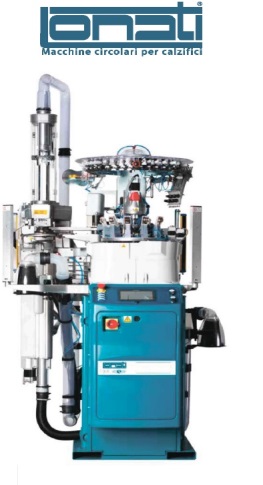 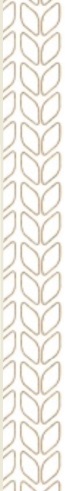 Для изготовления продукции используется только высококачественное сырье от ведущих производителей пряжи
Гребенной хлопок
Бамбук
Акрил, полушерсть
Полипропилен
Полиамид
Пряжа с включением люрекса и метанитей
Широчайшая цветовая гамма позволяет
 выполнить запросы самых требовательных 
заказчиков
Уникальные изысканные редкие цвета пряжи
 мы заказываем под выкрас, 
что гарантирует неповторимость продукции
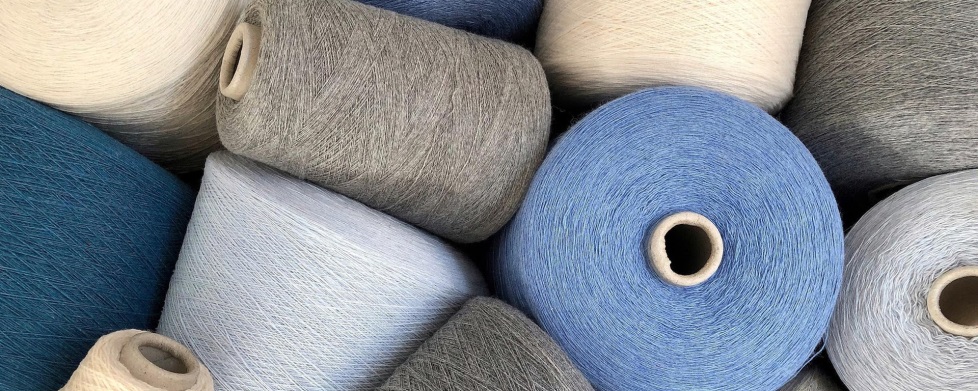 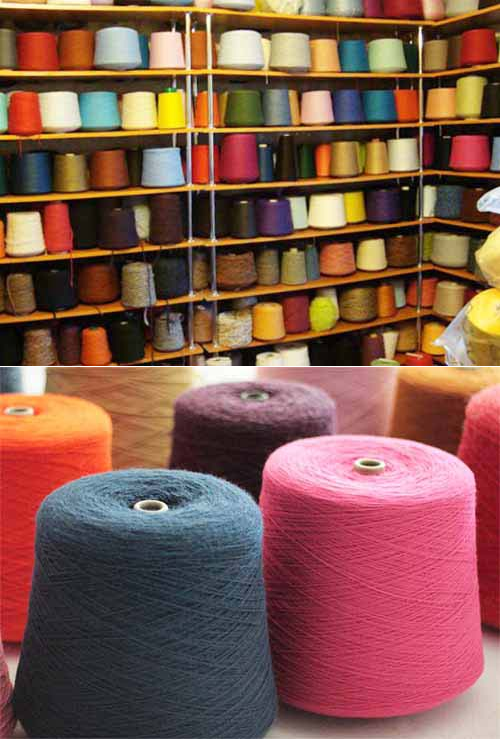 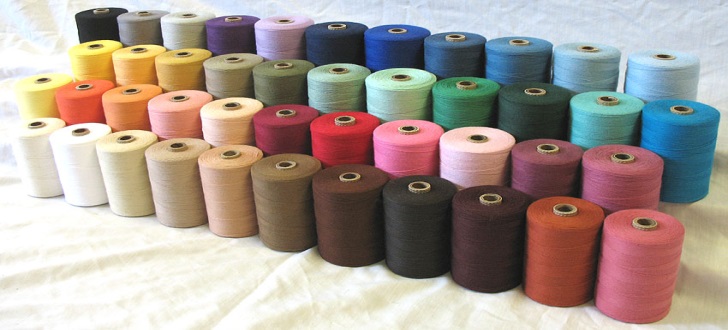 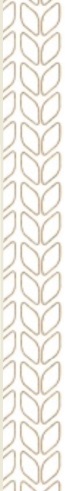 Ассортиментная политика
Ежегодно выпускается более 500 моделей в разных стилевых направлениях
Новые коллекции выходят дважды в год: весенне – летняя включает 350 моделей, осенне – зимняя включает более 150 моделей.




Перед каждым Новым годом выходит специальная рождественская коллекция
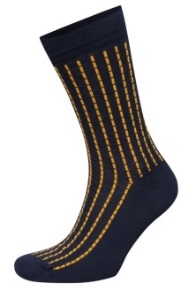 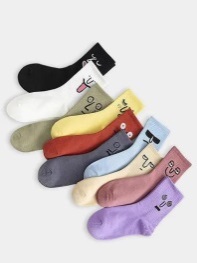 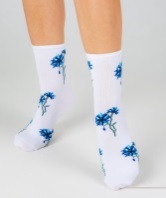 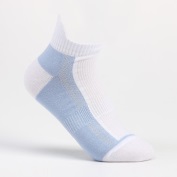 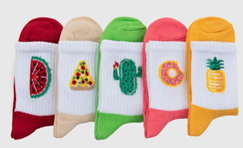 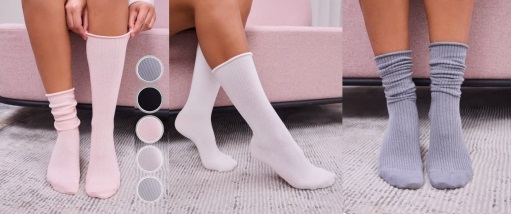 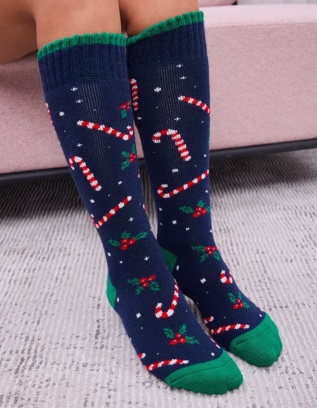 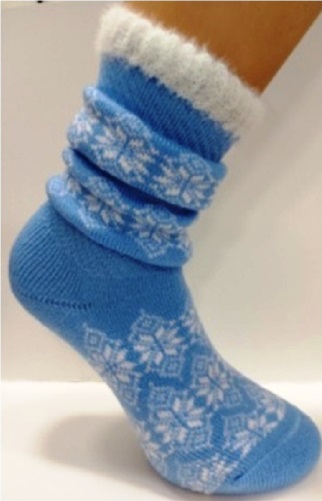 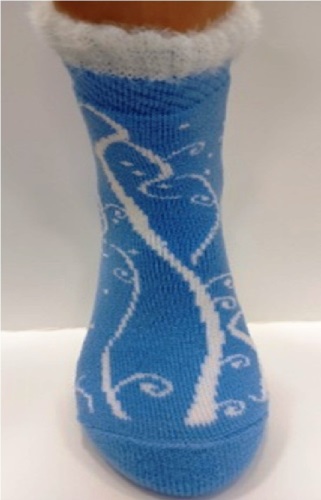 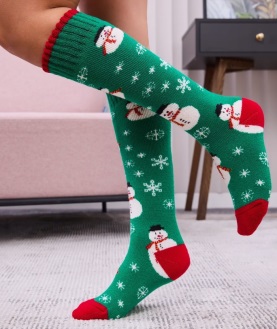 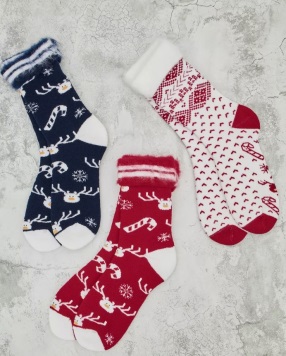 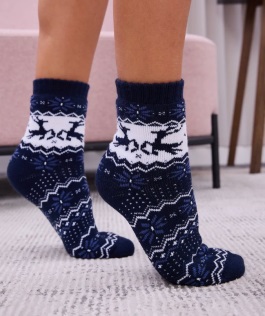 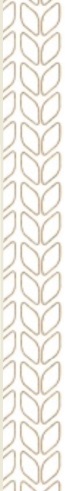 Основные товарные направления
SOCKSBERRY  - это носки для всей семьи, на любой вкус  и на все времена:
Носки для взрослых:
Мужские и женские, а также универсальные, «унисекс»
Детские носки – для малышей от 3 лет
Демисезонные
Легкие короткие летние 
Зимние, утепленные, махровые, с начесом
Спортивные и Термоноски
Ценовые сегменты
Эконом сегмент – носки  повседневные, простые однотонные или с небольшим принтом, простые и практичные. Отлично подходят для дома и работы. Цена классического носка на полке составляет ориентировочно 
       60-100 рублей за пару в зависимости от наценки сети, покупателя.
Средний и средний +  - это носки с интересными дизайнами, с простыми спортивными элементами. Цена классического носка на полке составляет ориентировочно 100-180 рублей за пару, в зависимости от наценки сети, покупателя.
Премиум – эксклюзивные сложные модели, профессиональные спортивные позиции, а также носки с термоэффектом, а также носки с индивидуальным дизайном в подарочной упаковке. Цены варьируются от 250 рублей за пару.

Цена производителя, которую мы предоставляем нашим партнерам, позволяет делать наценку от 30% до 250%, и даже с учетом этого , продукция будет конкурентноспособна на полках вашего магазина.
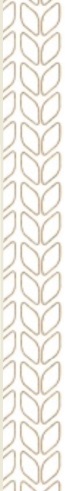 Карта позиционирования
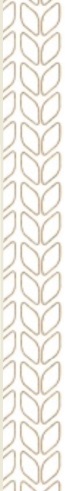 За время работы компания заключила более 5000 контрактов на оптовые поставки продукции по всей территории России.  
    Благодаря предоставлению уникальных позиций по конкурентноспособным ценам и высокому уровню обслуживания, основными партнерами фабрики стали федеральные и локальные сетевые ритейлеры, маркет-плейсы и магазины одежды, реализующие продукцию как в собственных торговых марках, 
так и в бренде SOCKSBERRY
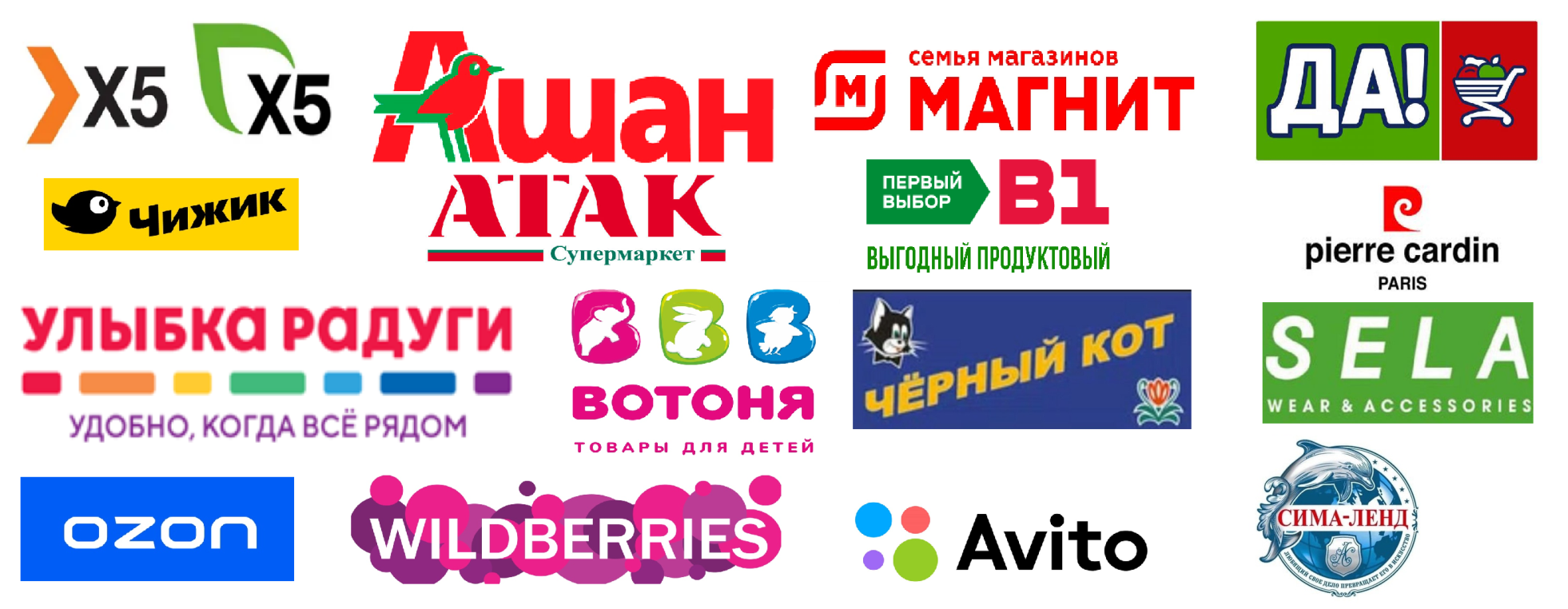 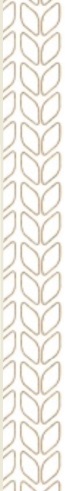 Компания Альянс Групп стремится максимально расширить географию  поставок и заинтересована в налаживании долгосрочного взаимовыгодного сотрудничества.	Нашим партнерам мы предлагаем:* прозрачную ценовую политику* строгое выполнение заказов в указанные сроки* качество продукции, подтвержденное сертификатамиМы гарантируем добросовестность, порядочность и высокий профессионализм
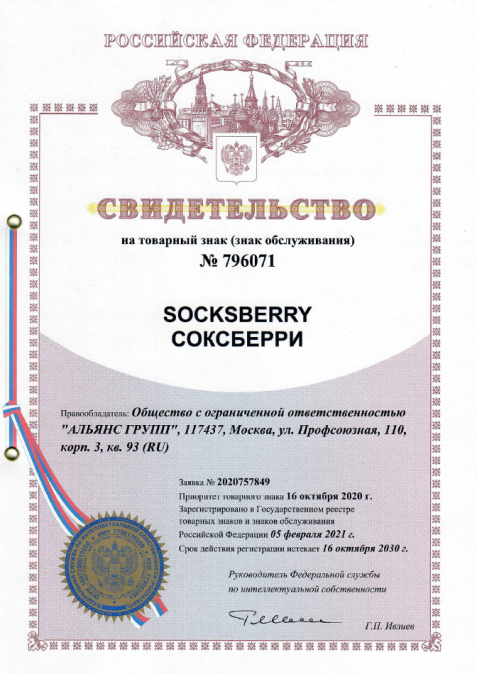 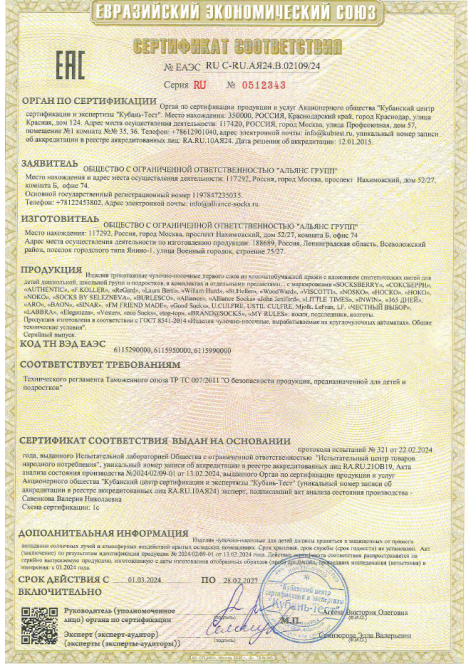 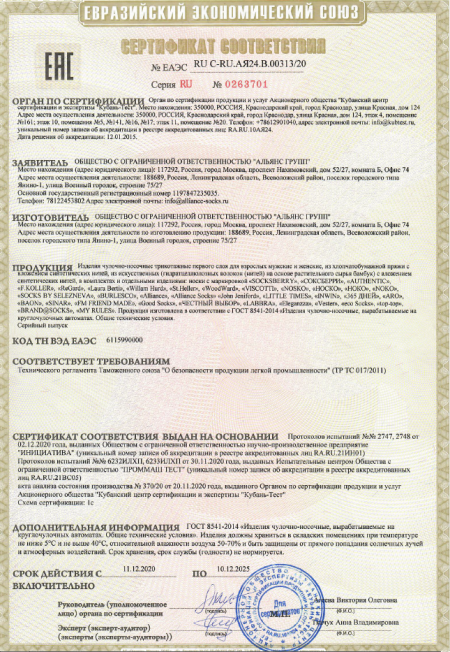